Welcome to  Summer Term 2021
Types of text, purpose of text
5 minute chat –Sport
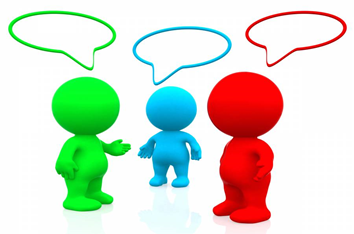 Do you know what sport this woman is playing?
It’s a very popular sport in the UK.

What is the national sport in 
Your native country?

What sport do you like?
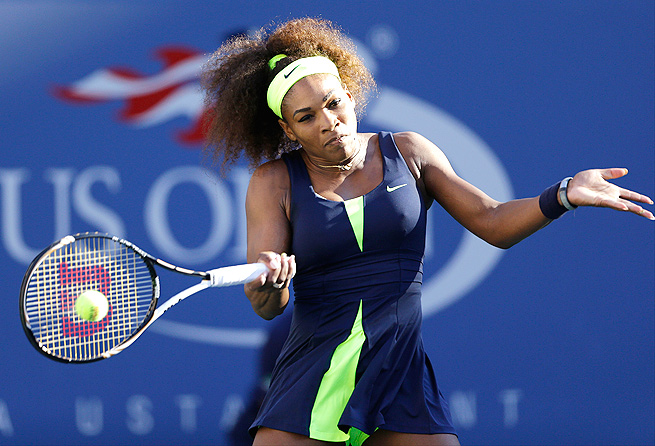 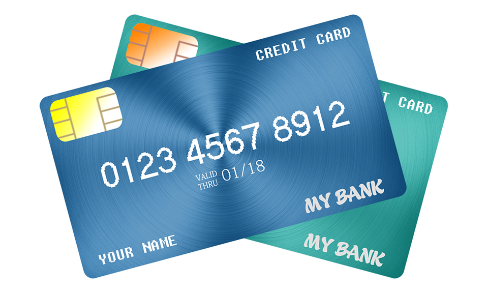 Week 7: Aims and objectives
Put words in alphabetical order.

3.      Learn about different types of text and how to recognise them.
4.      Practise reading different types of text and find the  purpose of   	text.

5.      Read some example exam activities.







.
Alphabetical order – put these words in alphabetical order
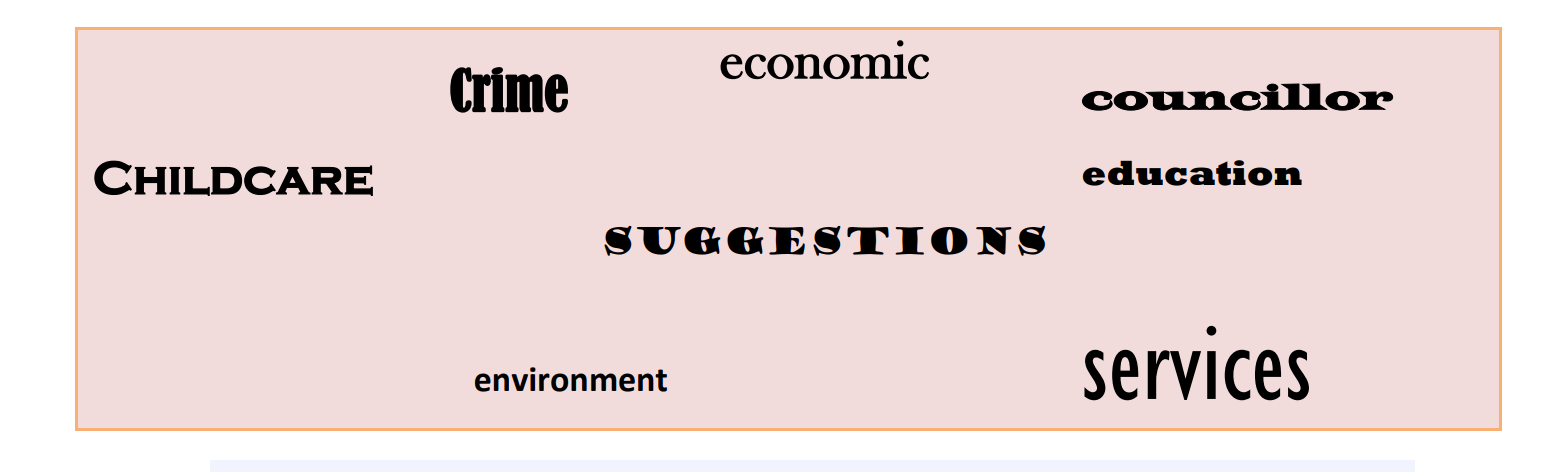 Alphabetical order – put these words in alphabetical order
abcdefghijklmnopqrstuvwxyz….

environment
crime
councillor
economic
suggestions
education
childcare
services
What is text?
Can you think of some examples?
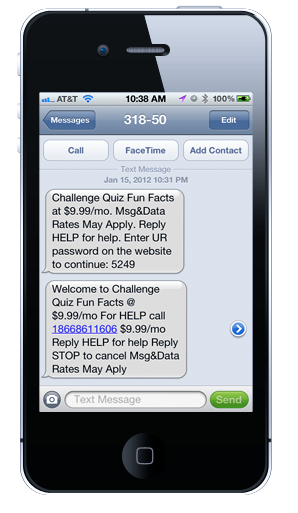 What is text?
A text message on phone
What is text?
a menu
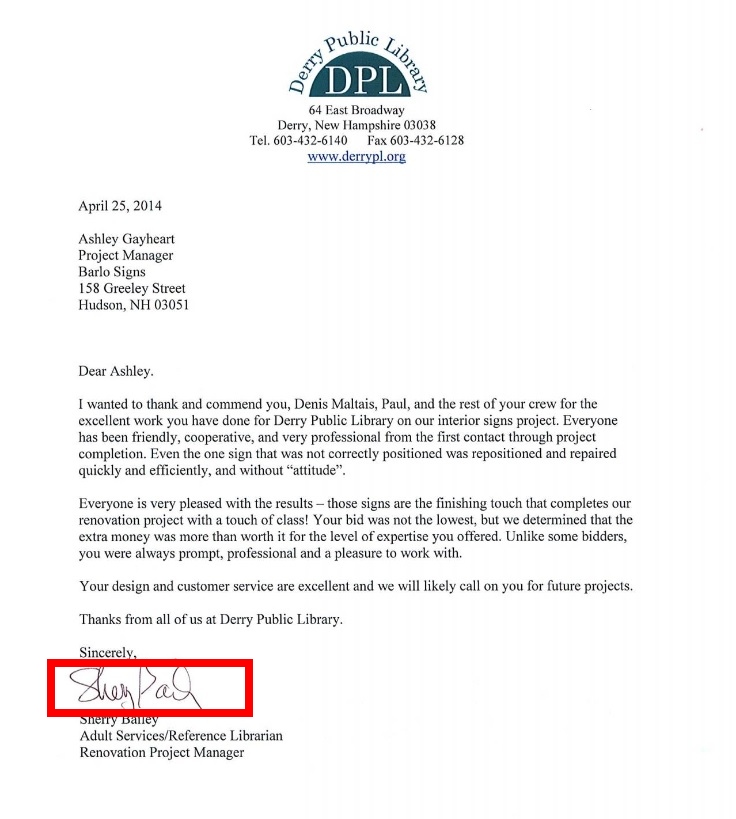 What is text?
a letter
What is text?
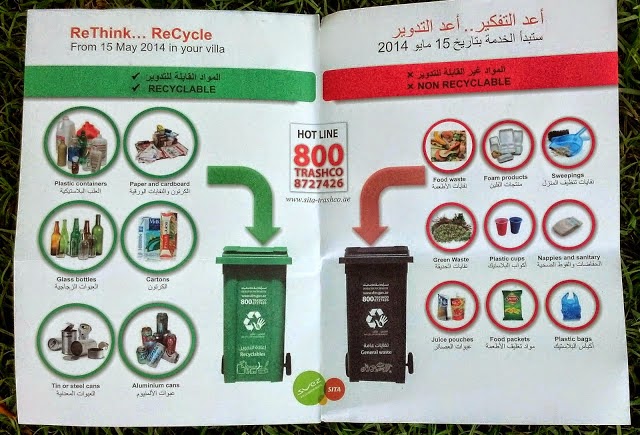 a leaflet
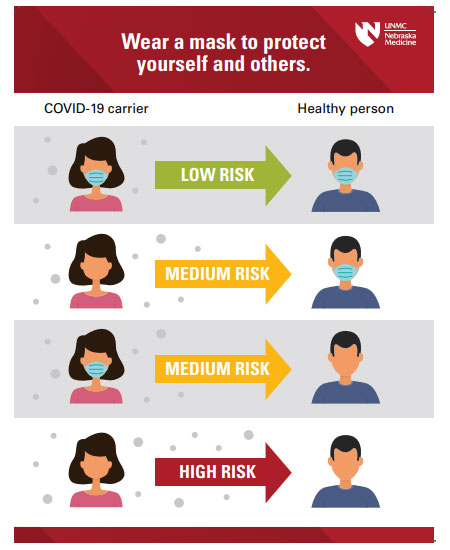 What is text?
a notice
        
        a poster
What is text?
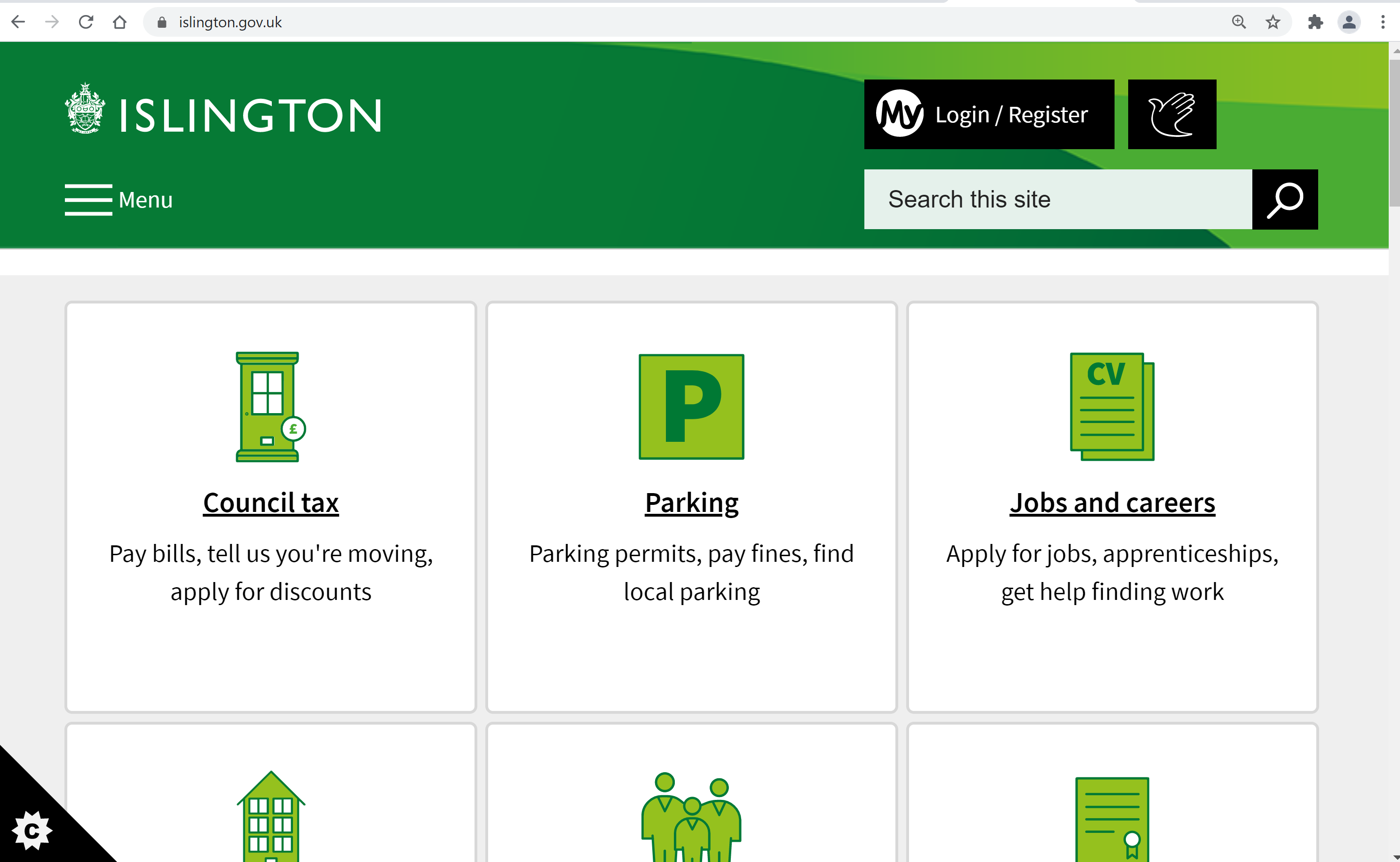 a web page
What is text?
an advert
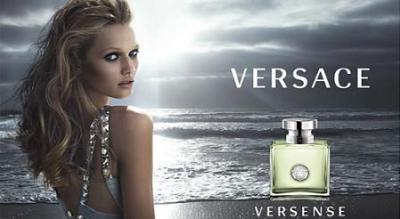 What is text?
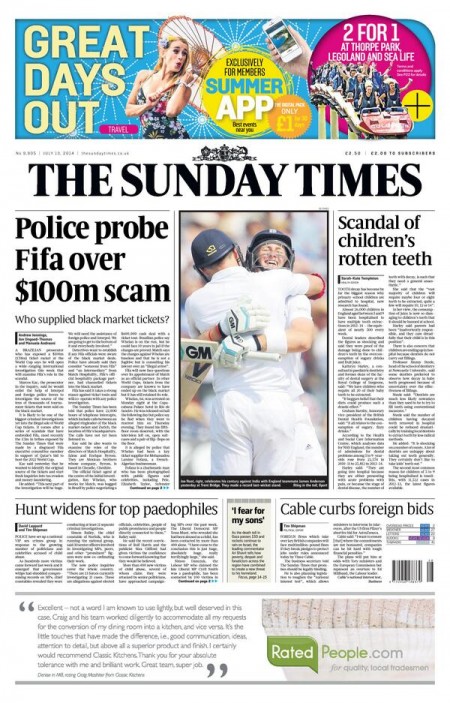 a newspaper article

      (a magazine article)
What is text?  Text is any type of writing
It could be 

a letter
an email
a recipe
a note
a leaflet
instructions 
an article in a newspaper or magazine
writing on a webpage  
an advert.
What is the purpose of the text?

When you’re reading the text think about the purpose of the text or why it has been written. 

to discuss                  
to describe
to give information 
to invite
to persuade 
to give instructions
What is the purpose of the text?

When you’re reading, think about the purpose of the text or why it was written. 

An advert might want you persuade you to buy something.  
A letter from school might give you information about something or invite you to something.
An article might describe something or discuss different ideas.
A notice might tell you to do something.
A leaflet might give you instructions  or explain how to do something.
Reading sample paper – examples of questions about text
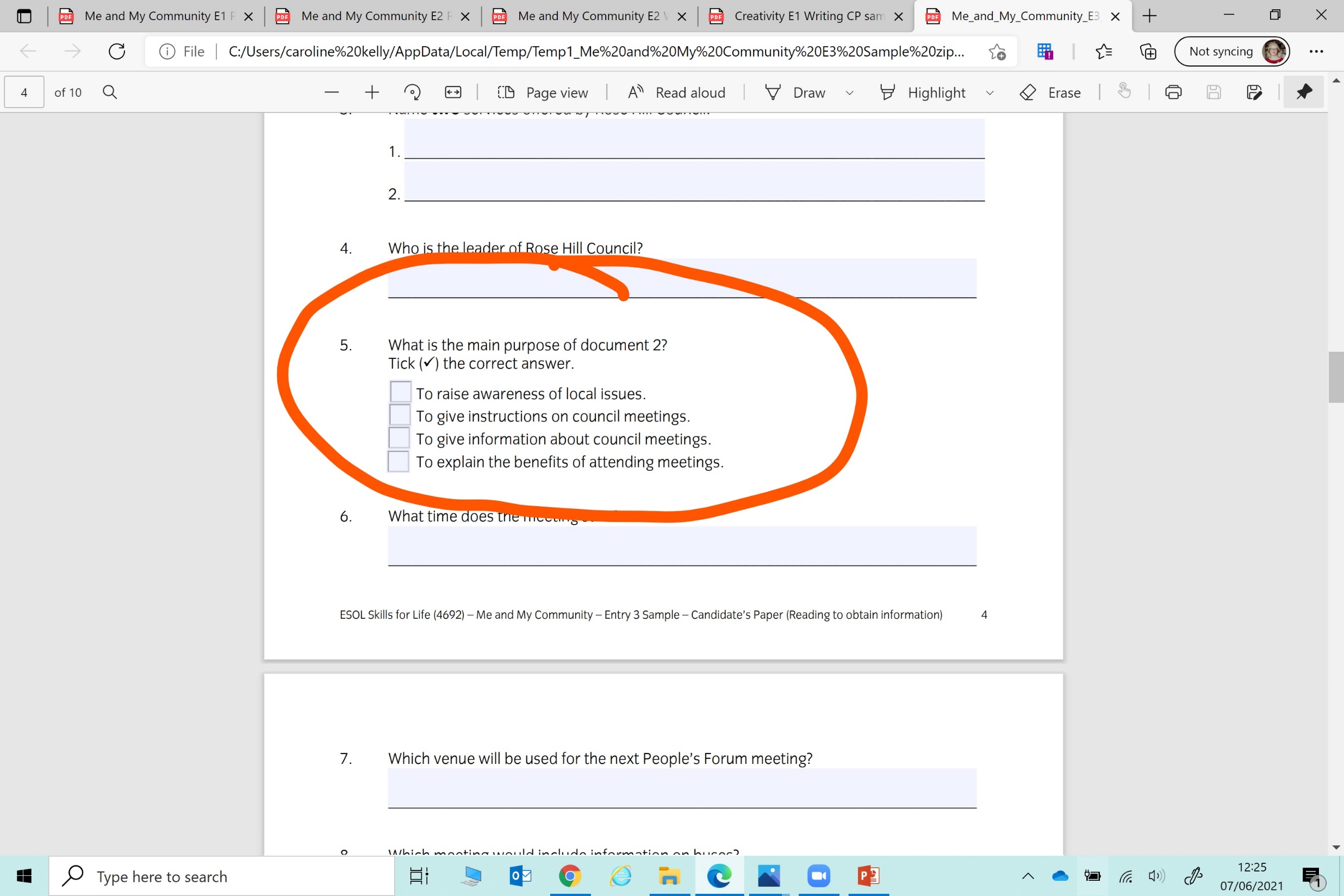 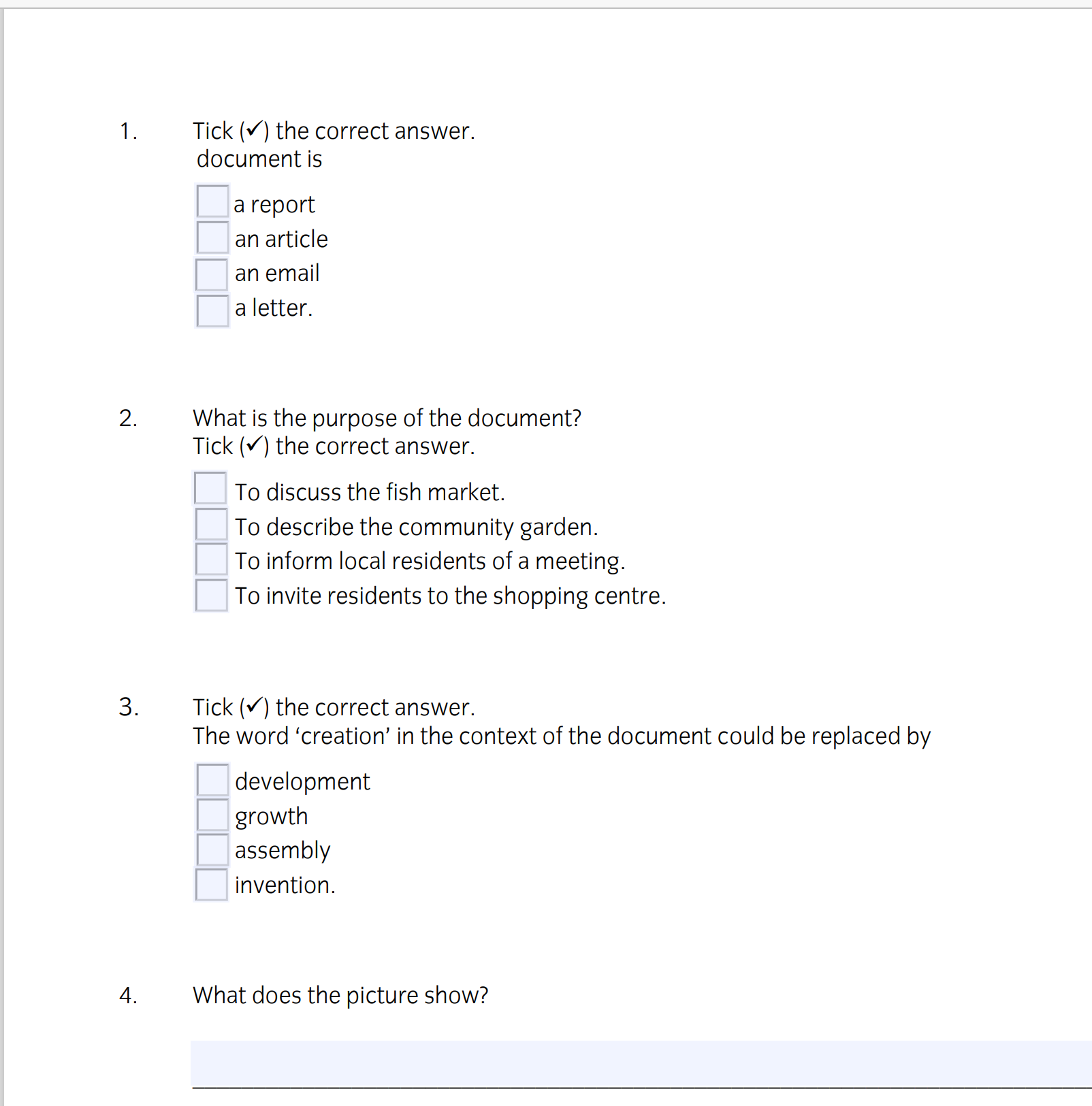 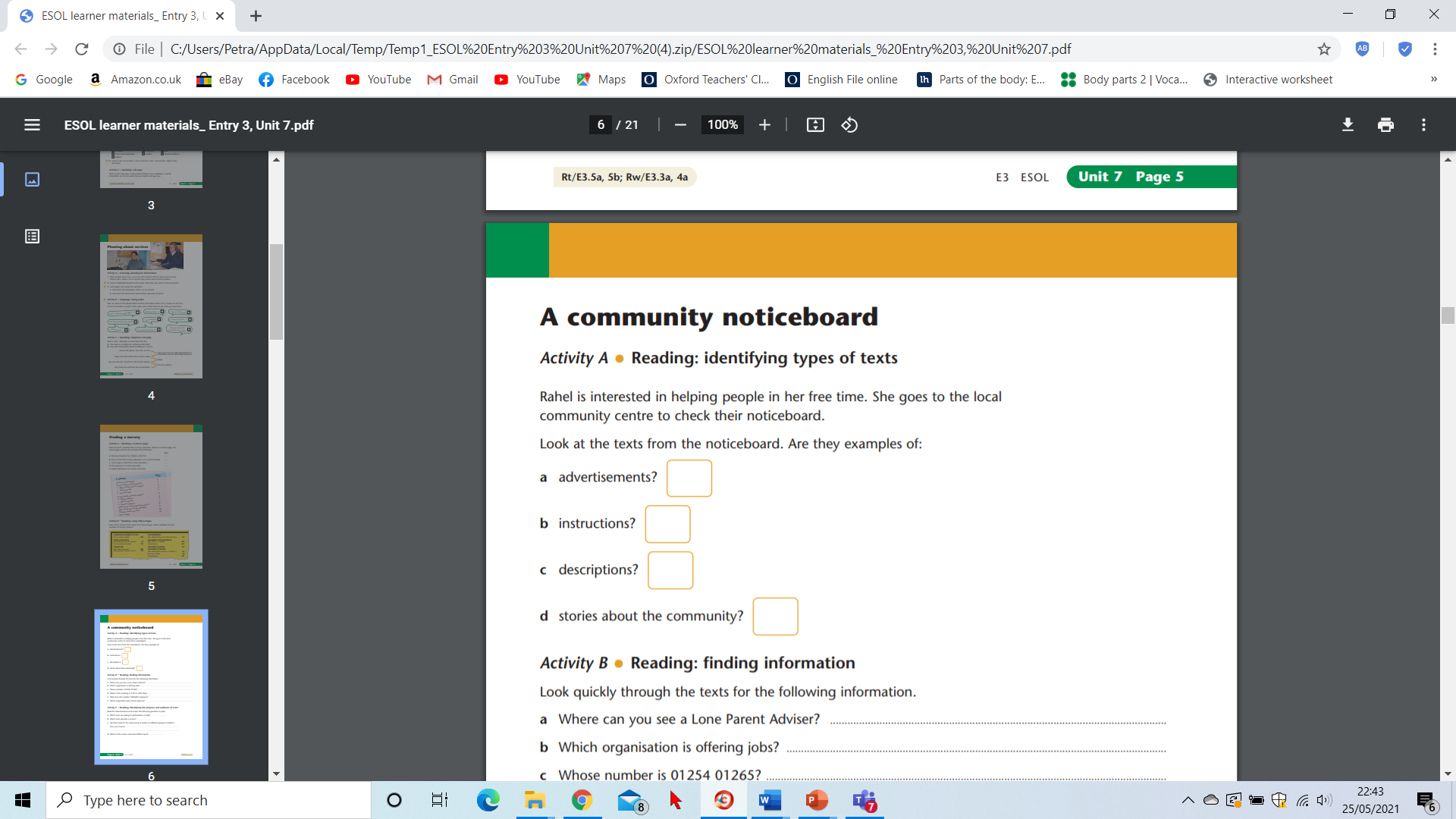 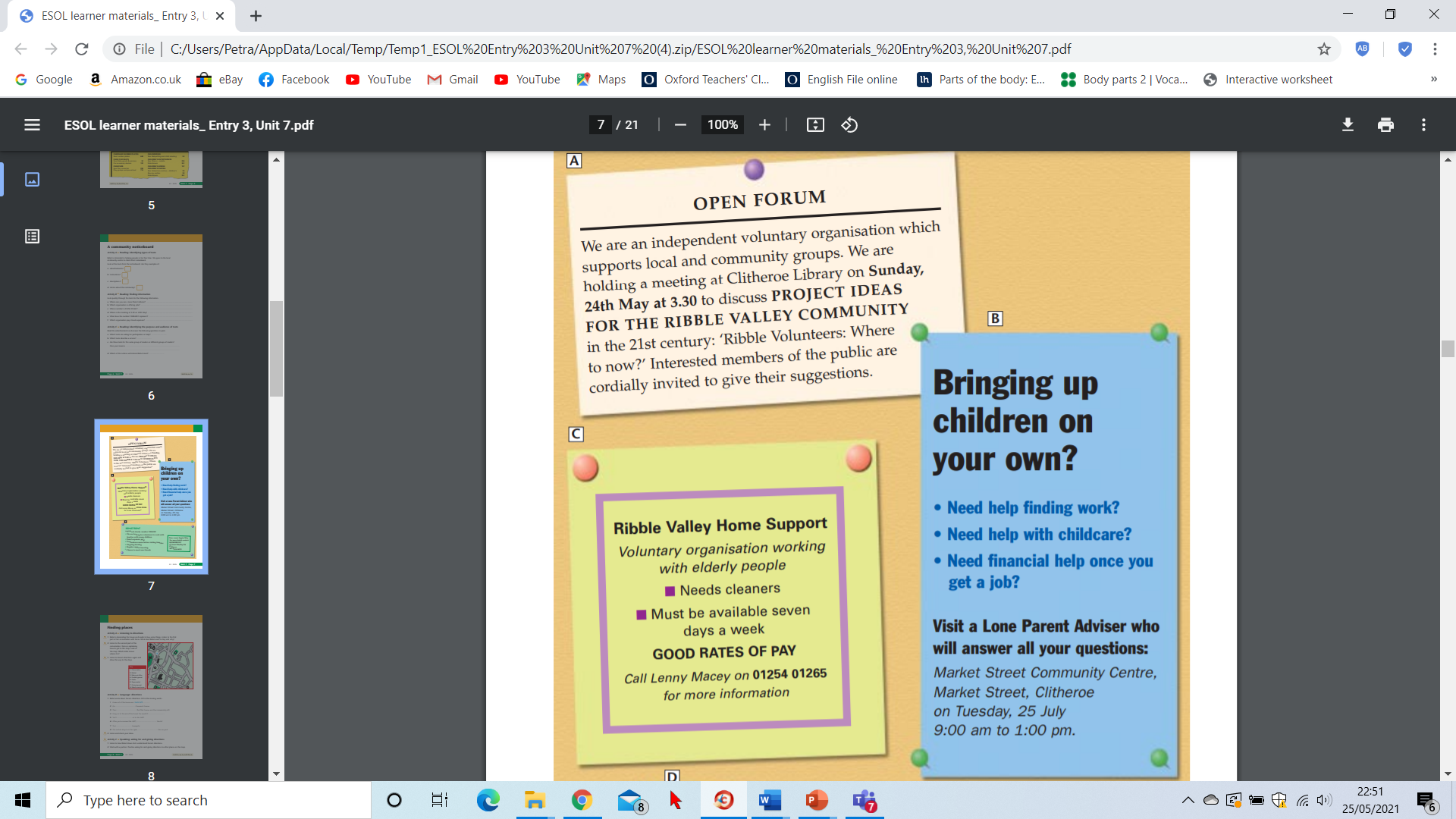 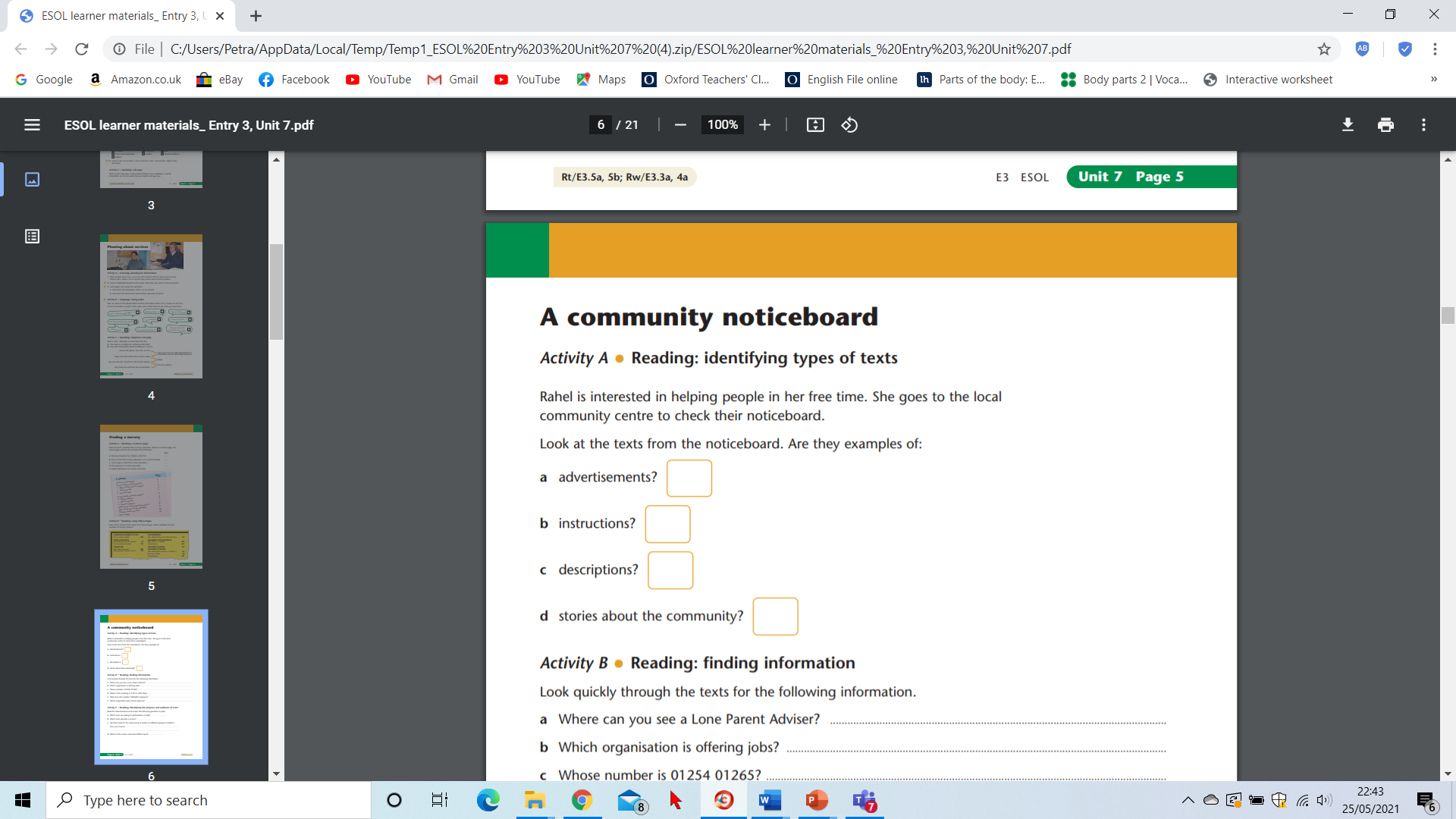 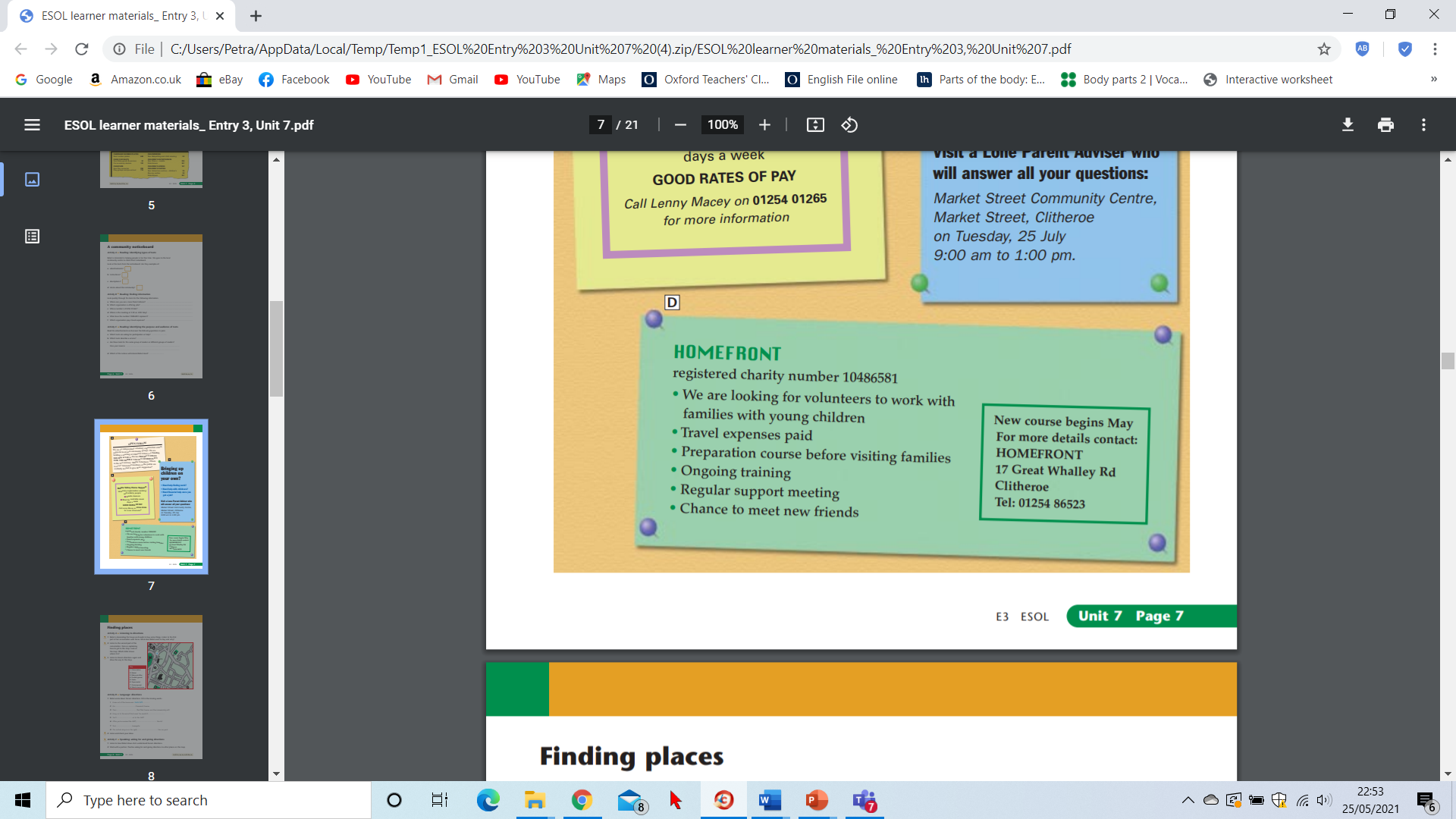 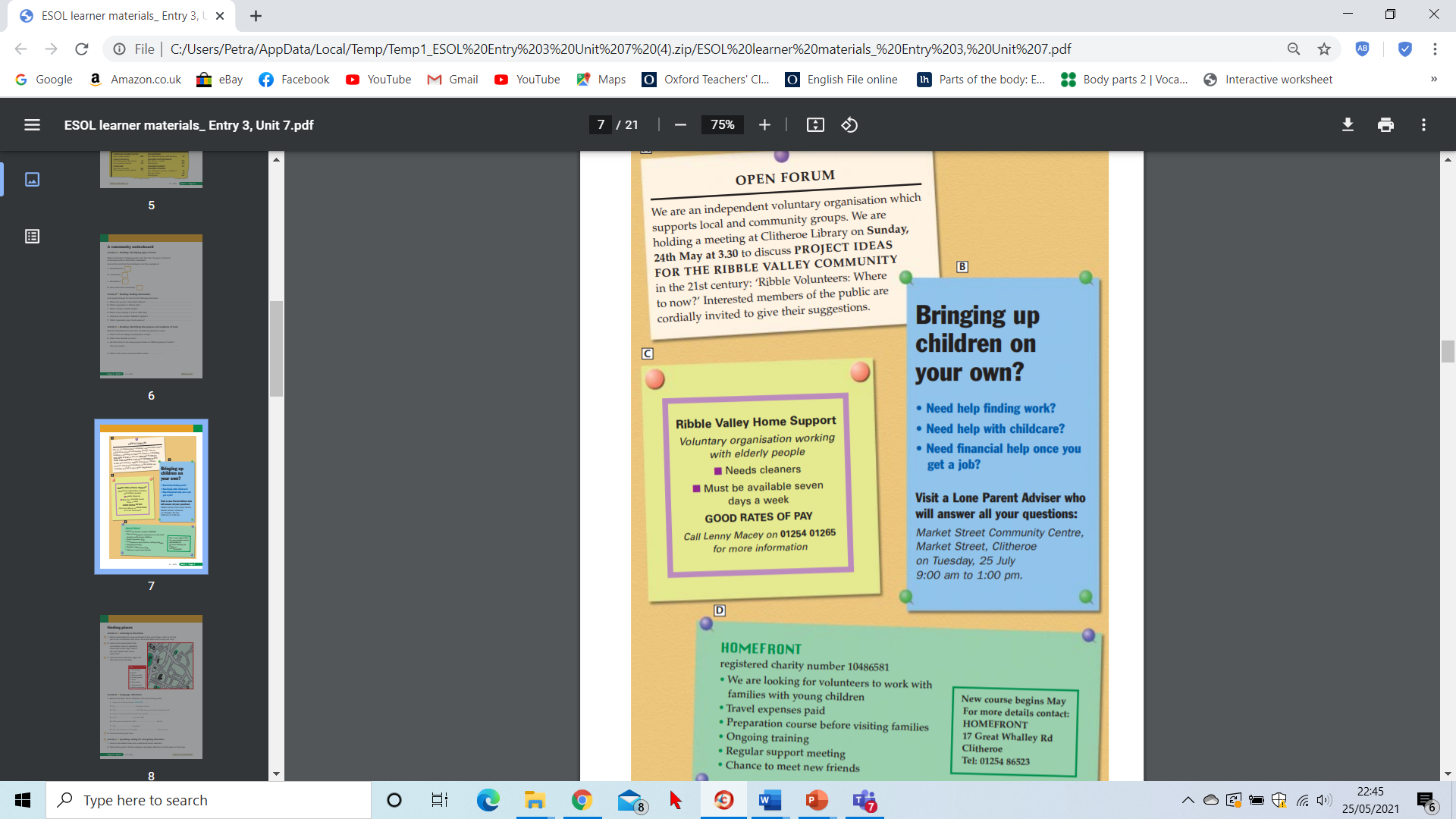 A
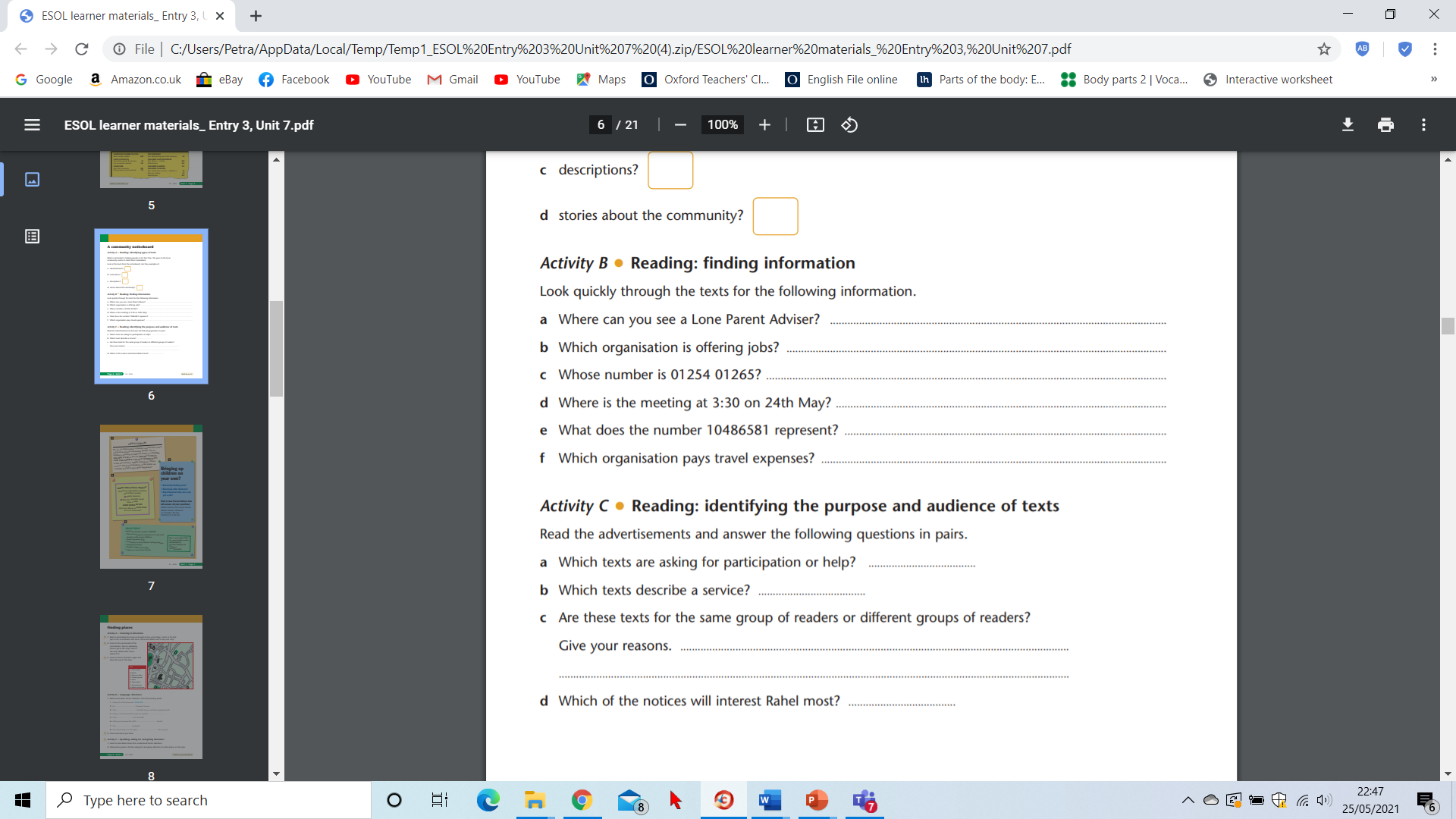 B
C
D
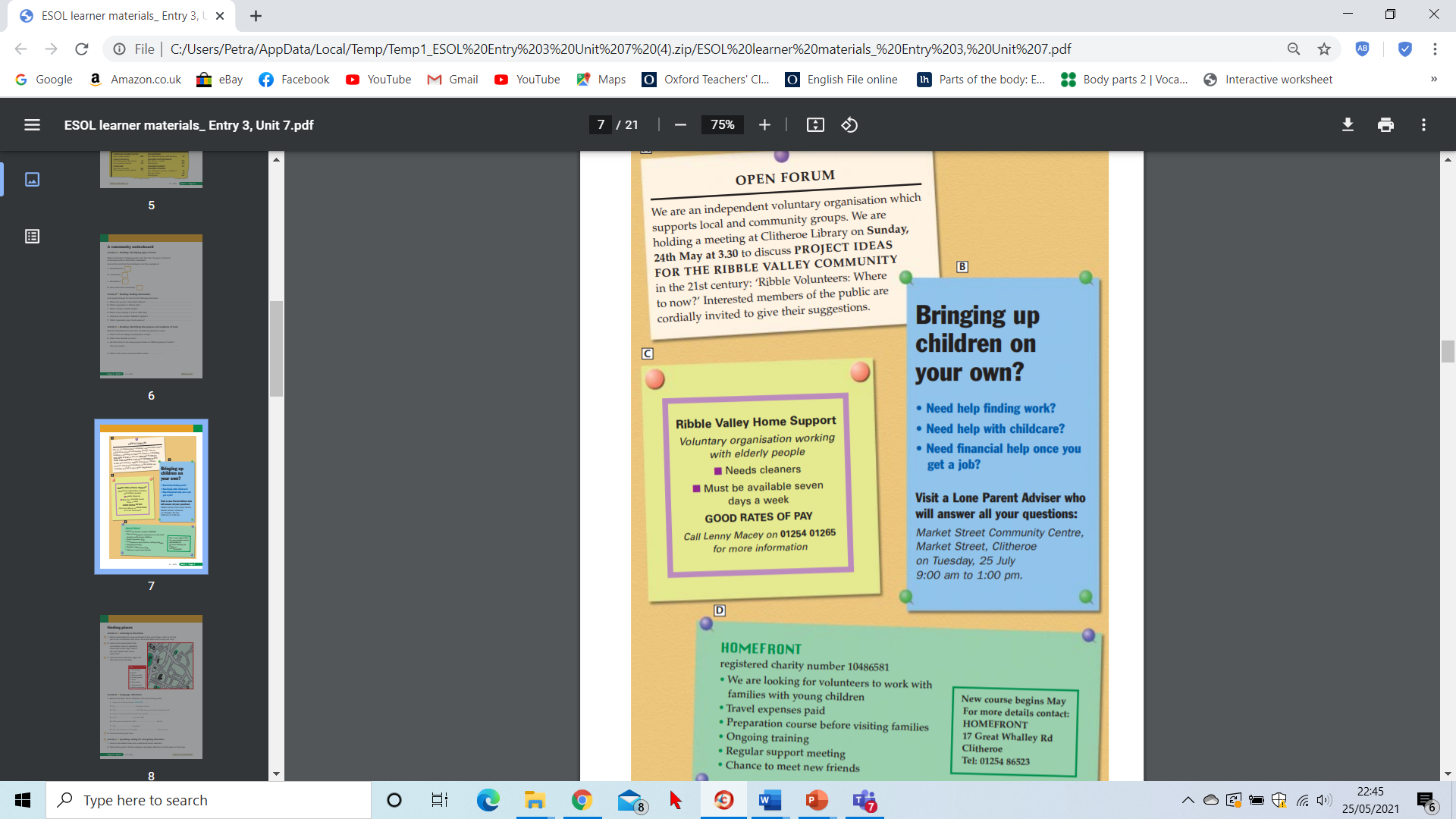 A
B
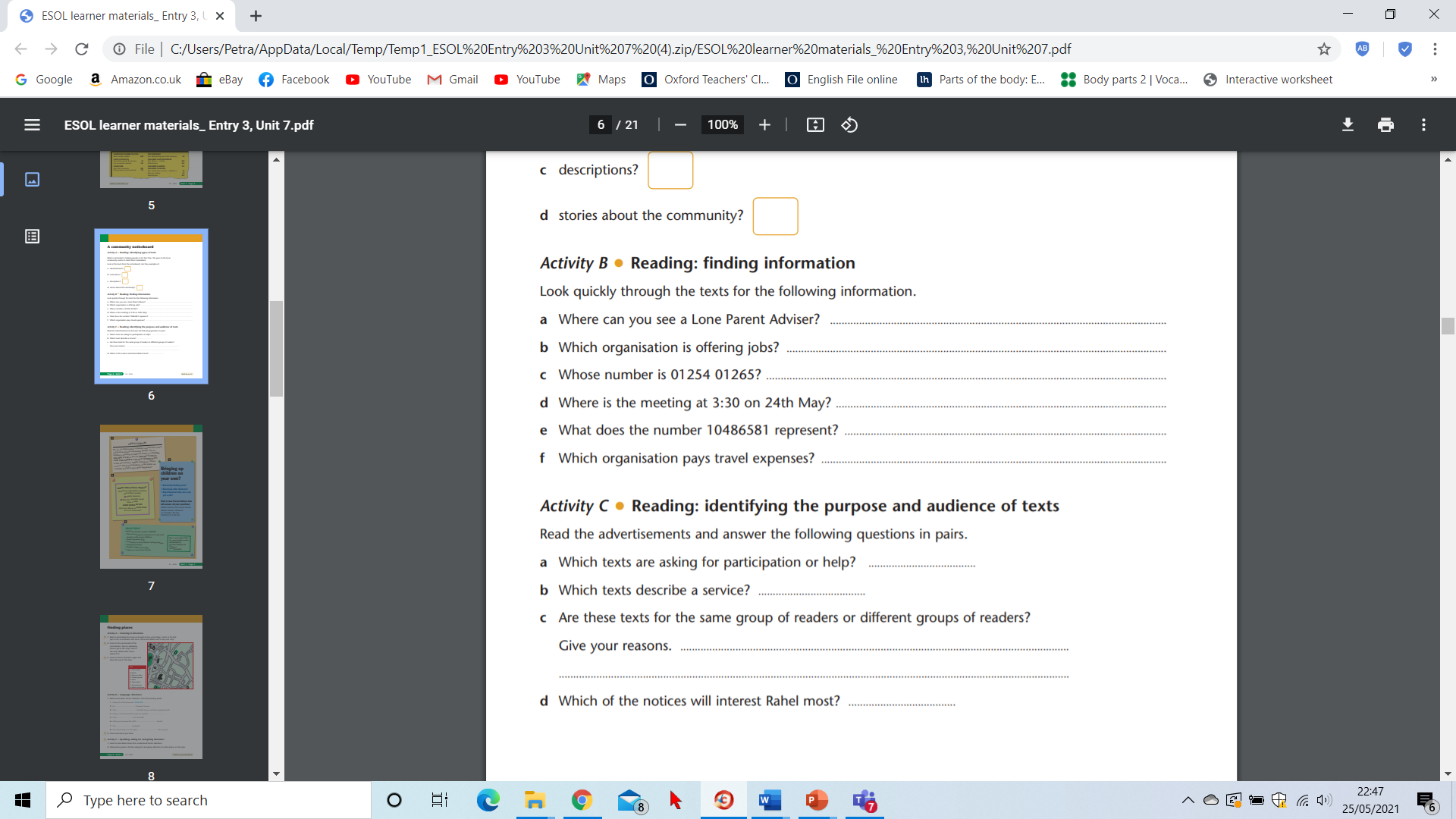 C
D
Summary of lesson
In the lesson, you…(change the verb to its past form) 



Put words in alphabetical order.
Learned about different types of text and how to recognise them.
Practised reading different types of text and finding the  purpose of text.
Read some example exam activities.
6/14/2021
25
The end
26
Conversation segment


Suggest a topic that you would like to talk about…
the most popular topic wins and you will talk about that.

It can be about anything (non-political):


Any interesting facts you recently learned/discovered
Arts and culture
Books
27
References
https://esol.britishcouncil.org/content/teachers/lessons-and-activities/activities/titanic-and-third-conditional
28